המכללה לביטחון לאומי
ברוכים הבאים!
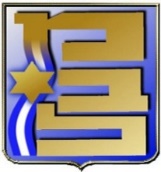 אוגוסט 2019
1
המכללה לביטחון לאומי
המכללה לביטחון לאומי היא המוסד הממלכתי הגבוה במדינה, המכשיר את הסגל הבכיר בצה"ל, במערכות הביטחון והממשל, לתפקידי פיקוד וניהול בכירים.
החלטת ממשלת ישראל, 23  במאי 1976
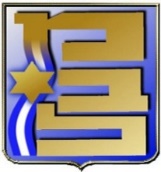 2
מטרות שנת הלימודים
הקניית ידע על הביטחון הלאומי הישראלי וממדיו על ידי לימוד ומחקר 
      של מרכיבי הביטחון הלאומי.
ניתוח קשרי הגומלין בין ממדי הביטחון הלאומי השונים.
פיתוח כלי חשיבה וניתוח של הבנת תהליכים והובלתם ברמה האסטרטגית, 
      כך שיאפשרו התמודדות עם אתגרים מורכבים בתחומי הביטחון הלאומי.
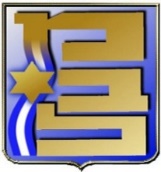 3
תחומי הלמידה במב"ל
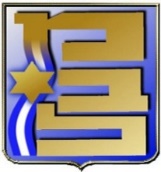 4
הרכב המשתתפים
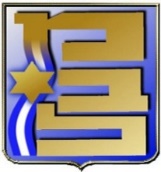 5
מחזור מ"ז – ל"ו משתתפים
6
משתתפים נושאי תפקיד
נשיאות כיתה 
 מסכם/ת
 צלם/ת
 גזבר/ית
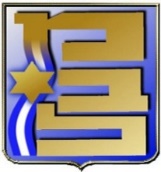 7
קוד מב"ל
Chatham House Rules 
 הופעה
 פלאפונים
 במליאה שיח באמצעות מיקרופונים 
 כיבוד זמן הדדי
 פתיחות 
 היעדרויות
 אתיקה של כתיבה אקדמית
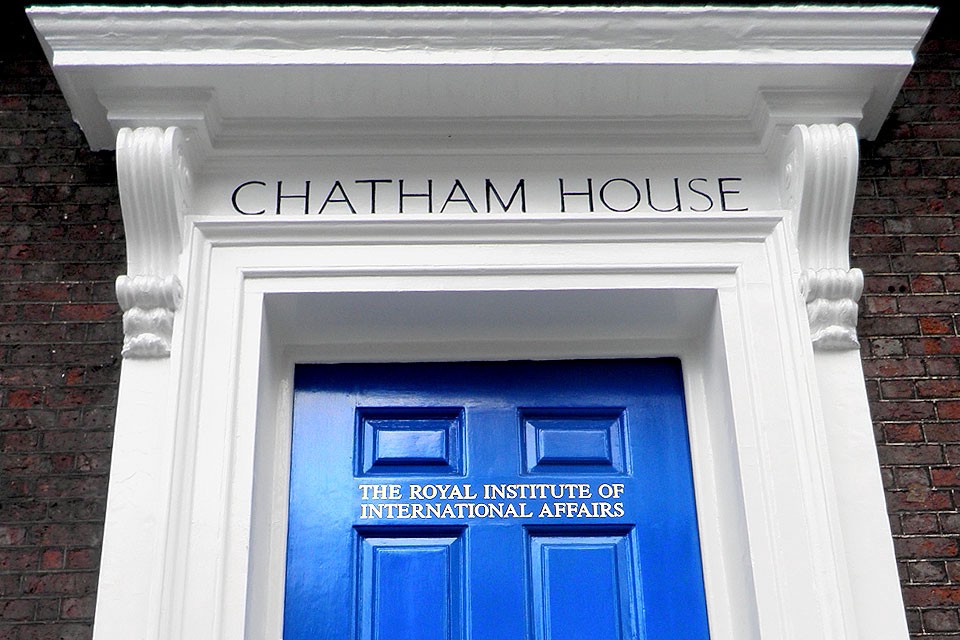 8
עונות הלימוד (1/4)
העונה הגלובלית: 
מושגי יסוד בביטחון הלאומי בהיבט גלובלי 
גישות ואסכולות במדע המדינה: מהפוליס לגלובליזציה
התפתחות המחשבה האסטרטגית
סמינר וסיור לימודי באירופה
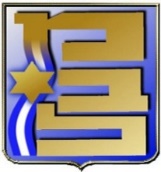 9
עונות הלימוד (2/4)
העונה הישראלית:
אבות האומה 
סוגיות יסוד בביטחון הלאומי הישראלי
חשיבה אסטרטגית 
גיאוגרפיה וסיורי הביטחון הלאומי (צפון, דרום, יו"ש) 
בחירה: מיומנויות לבכירים / קבלת החלטות ותכנון 
בחירה: מדינאות ודיפלומטיה / פוליטיקה וחברה ישראלית
סימולציה מדינית ביטחונית מסכמת
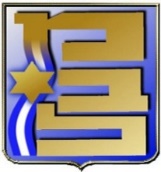 10
עונות הלימוד (3/4)
עונת ההתמחות: 
סמינר בחירה ראשי: כלכלה/ משפט ציבורי/ חברה ישראלית 
העולם הדיגיטלי וסיורי תוכן בארגונים הביטחוניים
סמינר בחירה משני: תקשורת/ סייבר/ מודיעין/ מזה"ת (בהתהוות)
סמינר וסיור מזרח
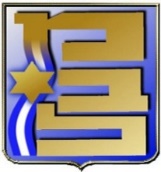 11
עונות הלימוד (4/4)
עונה אינטגרטיבית מסכמת: 
סמינר וסיור ארה"ב מורחב
סיכום שנת הלימודים

פרויקט גמר: יורחב בהמשך
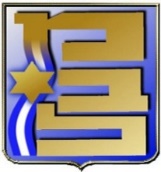 12
מבנה שבוע (עקרוני) במב"ל
13
תאריכים חשובים
14
הערכות להמשך...
יעדים אישיים לשנת המב"ל
 תכנון חופשות על פי גרף מב"ל
 פרידה מארגון האם )100% משתתף במב"ל(
 היערכות לניצול זמן יעיל במהלך השנה
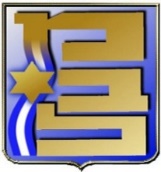 15